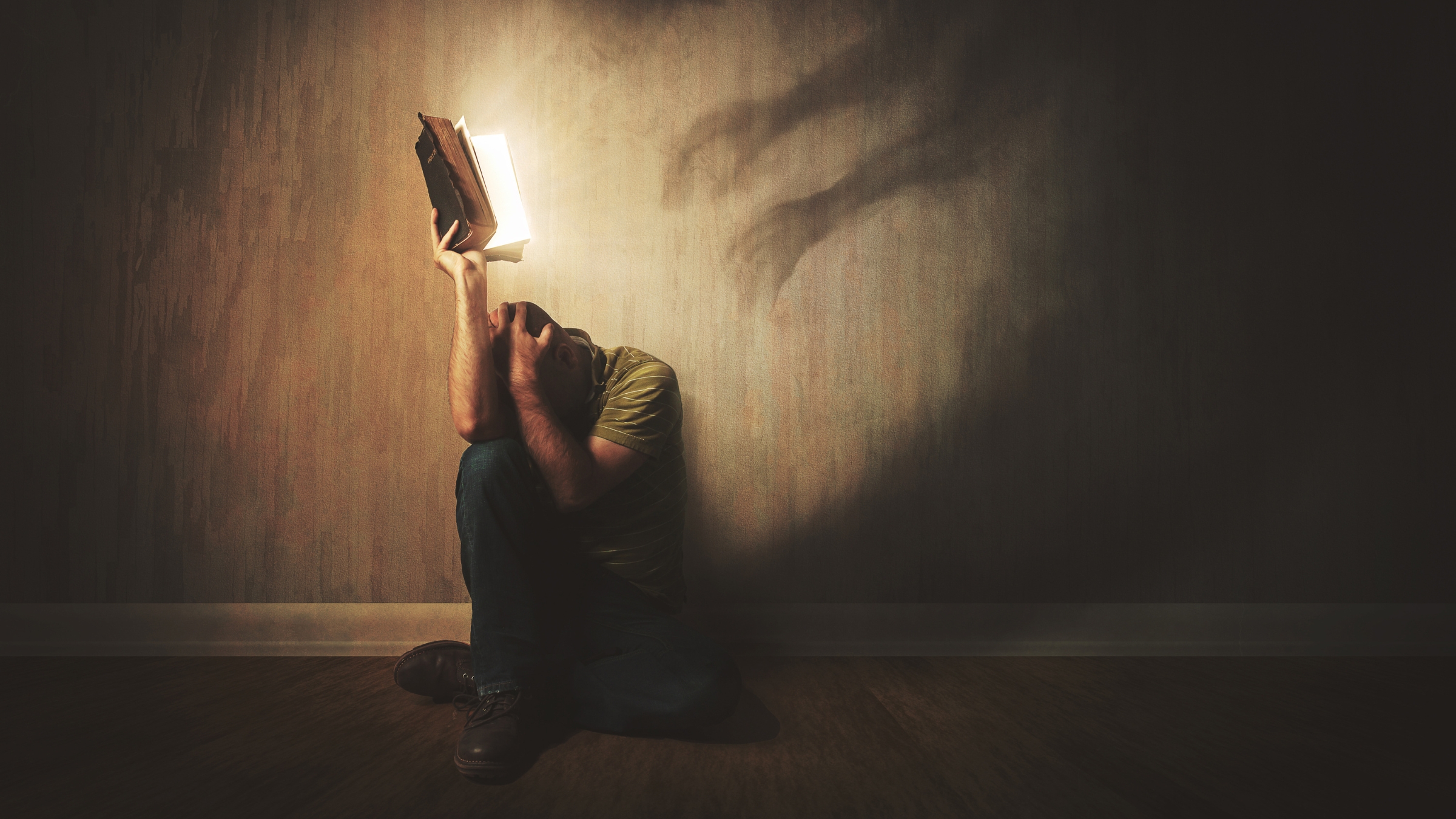 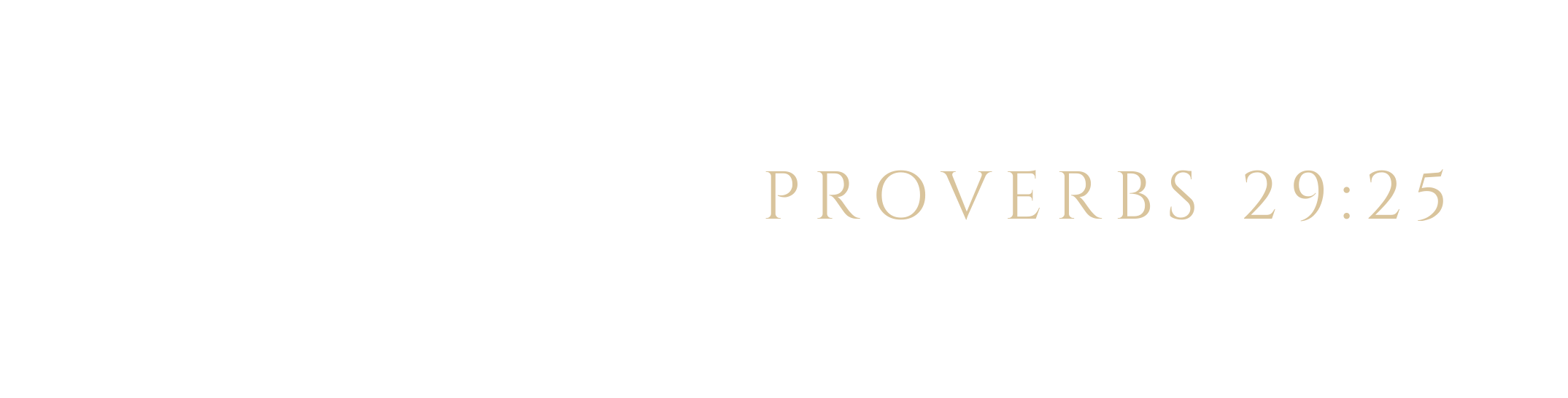 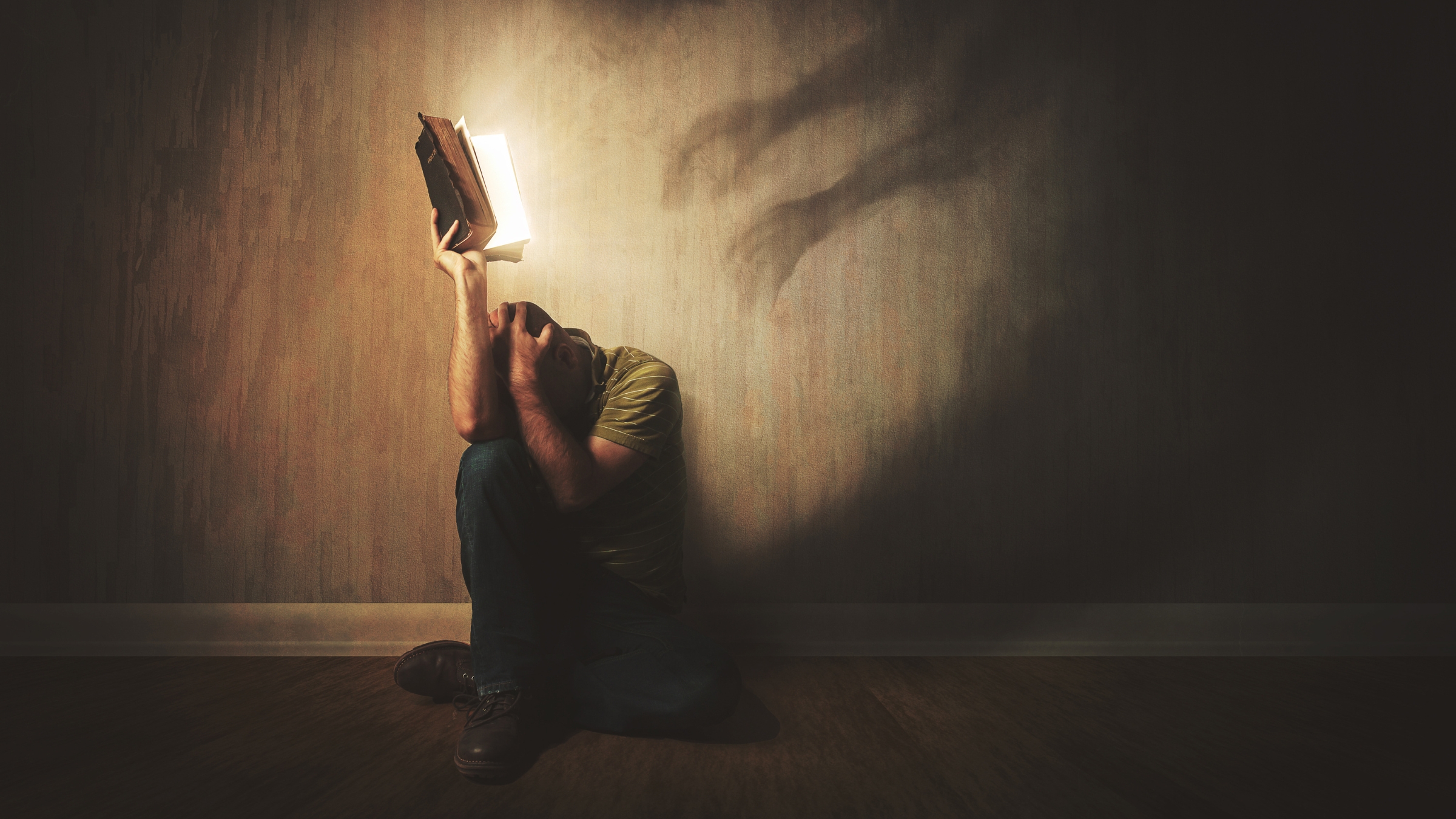 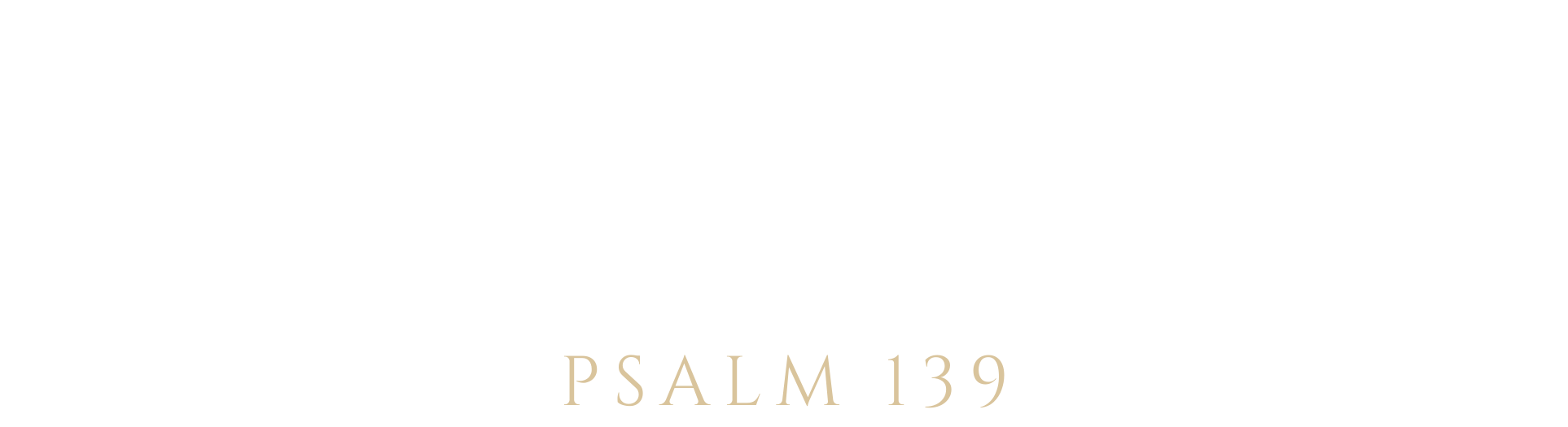 Guiding and Supporting             Omniscience and Omnipresence of God                                     (vv. 1-12)
Wonderful Purpose with God                       (vv. 13-18)
Passionate Fellowship with God                   (vv. 19-24)
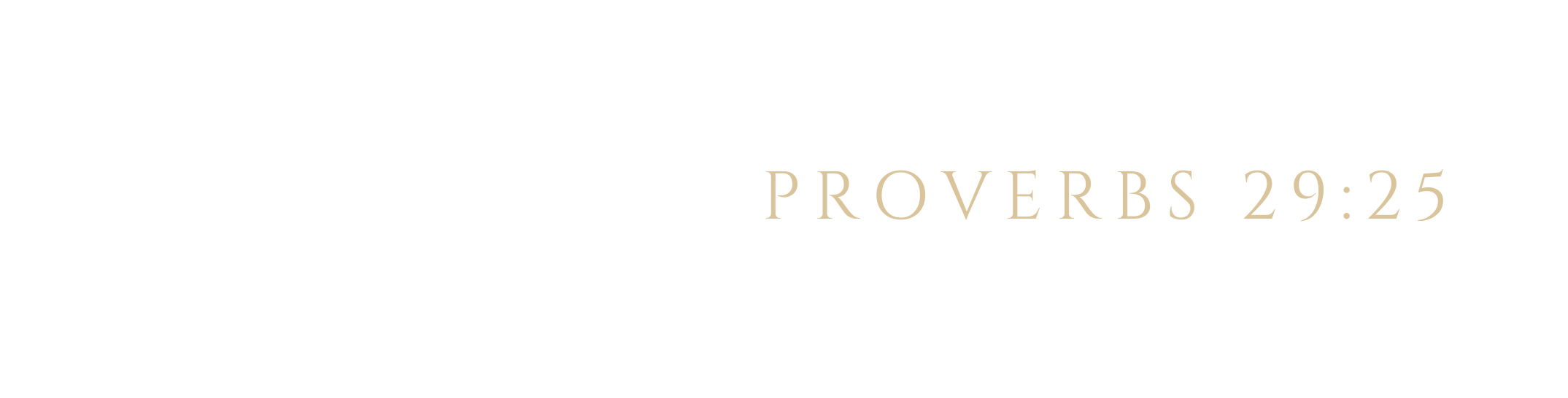 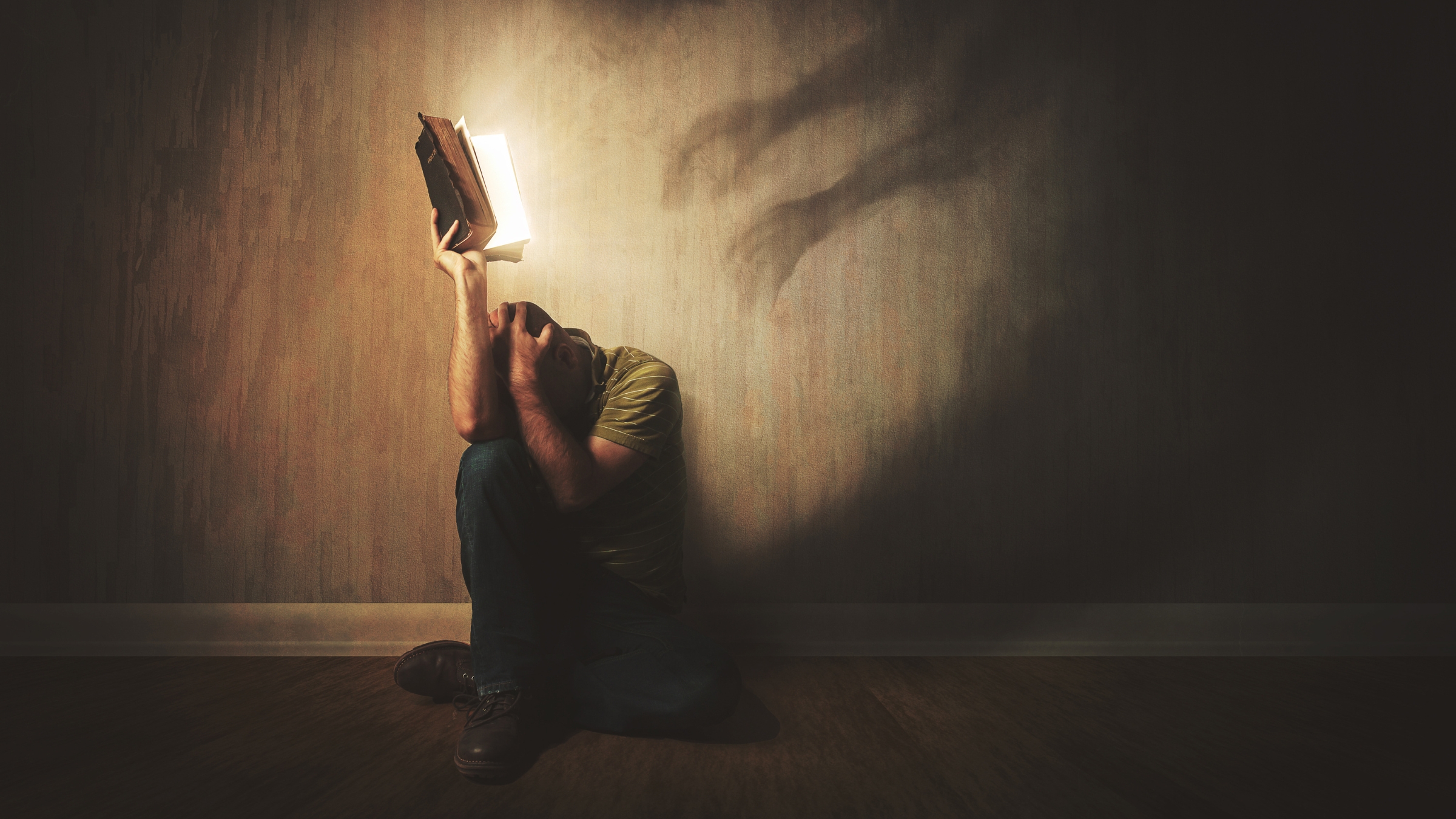 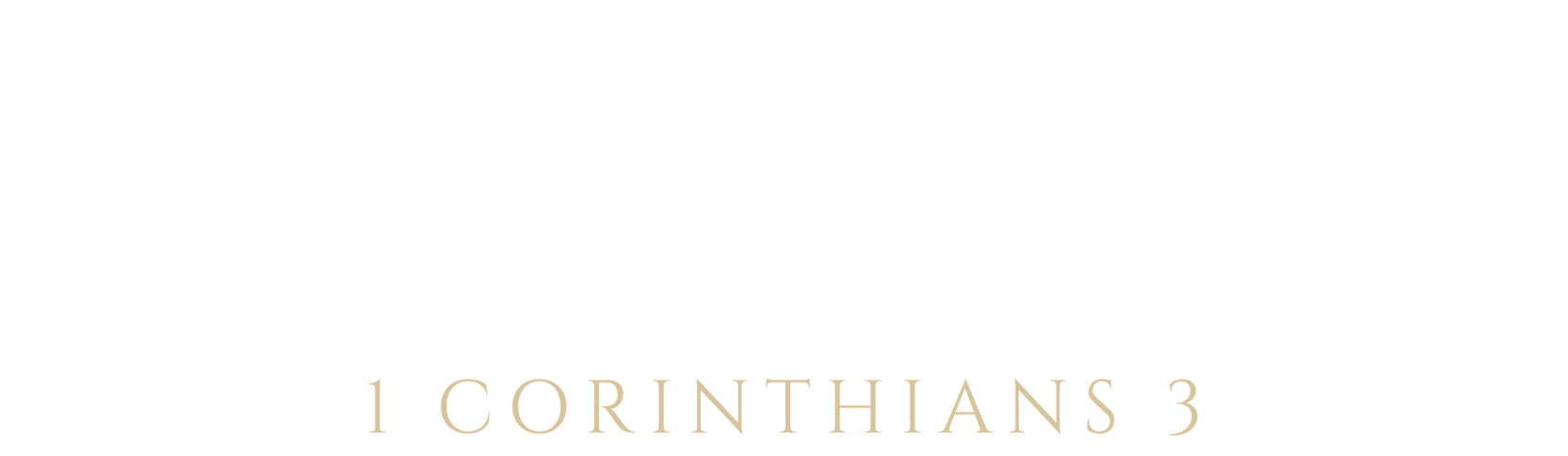 adsfs
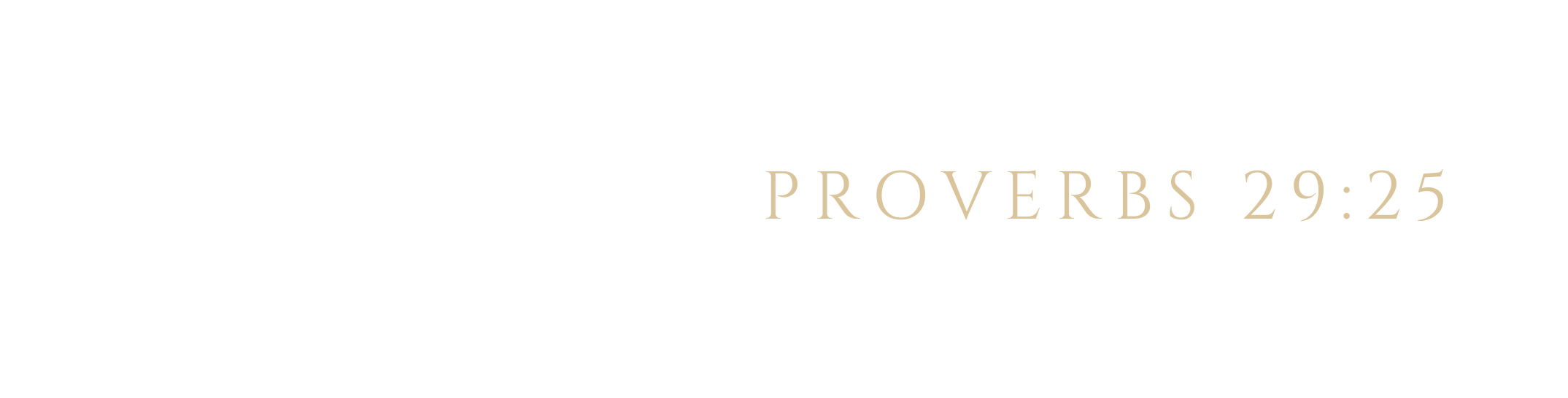 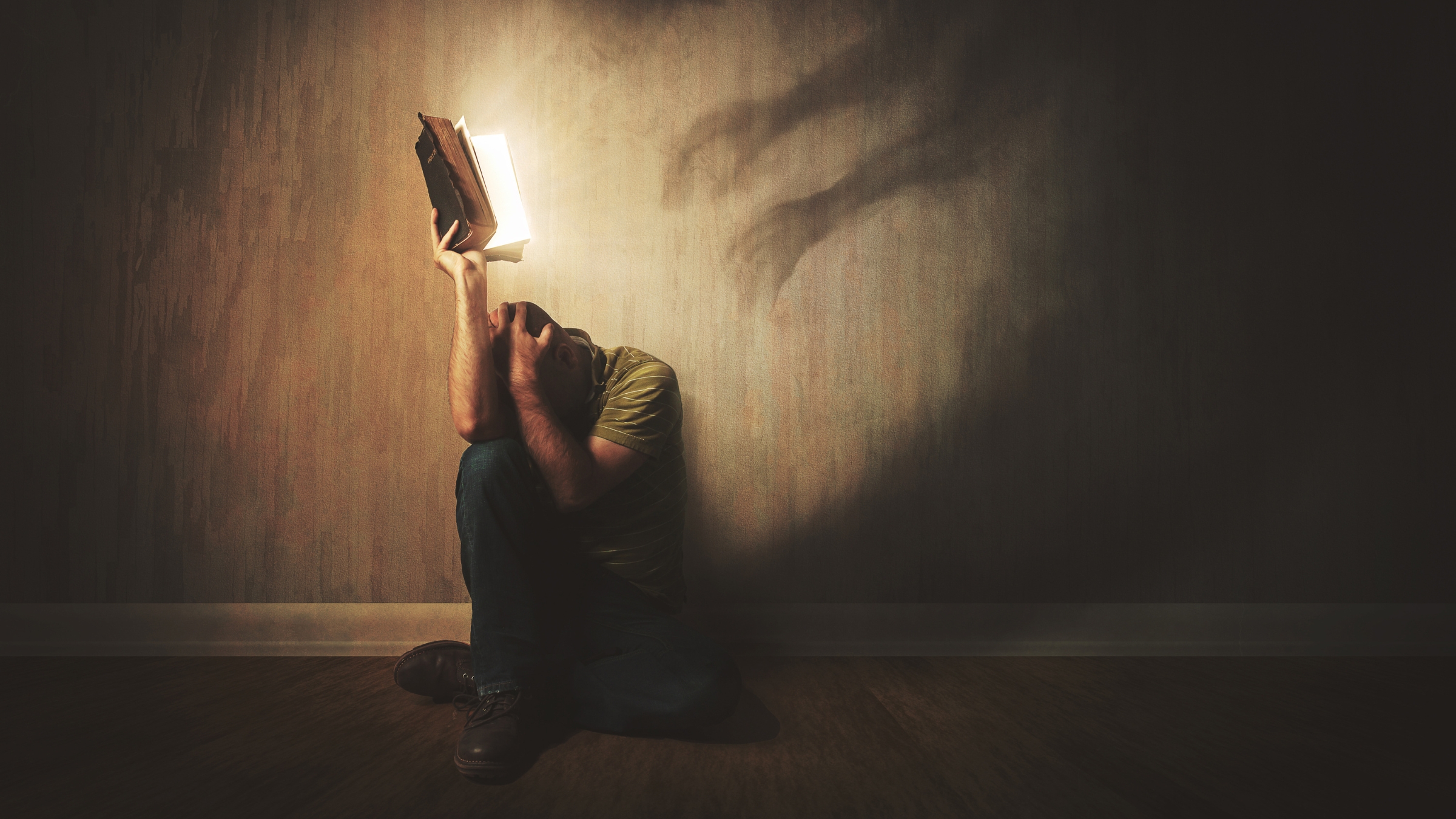 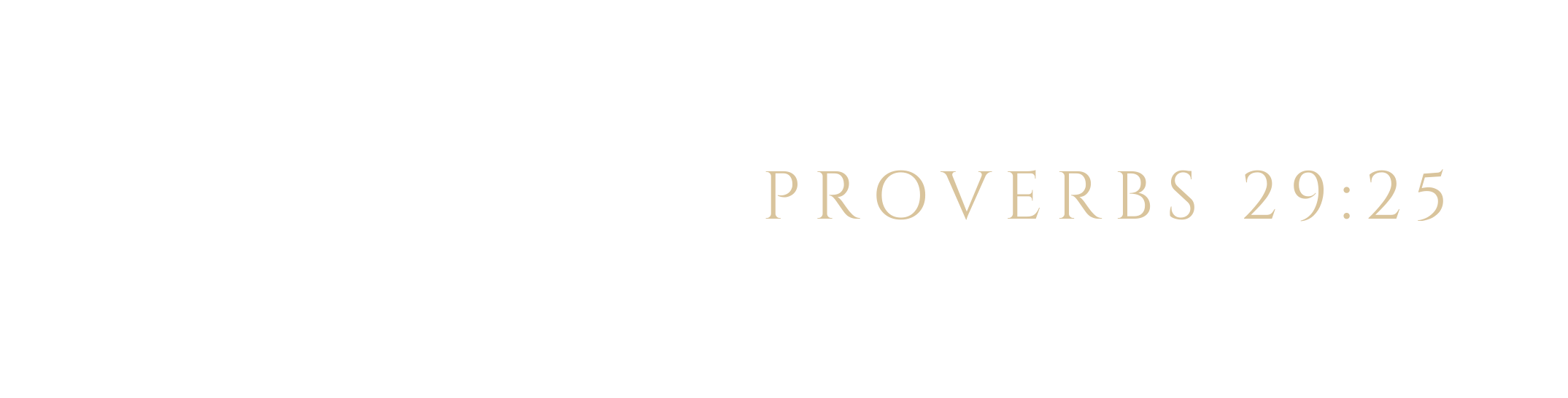